ДИВИДЕНДЫРаспределение дивидендов (документооборот, налоговые обязательства). Продажа долей участия, акций физическими лицами и ИП
(Материал из Википедии)
Дивиде́нд — часть прибыли акционерного общества или иного хозяйствующего субъекта, распределяемая между акционерами, участниками в соответствии с количеством и видом акций, долей, находящихся в их владении.
Статья 12. Основные понятия, применяемые в настоящем Кодексе
14) дивиденды - доход:
по акциям;
чистый доход, распределяемого юридическим лицом между его учредителями, участниками;
от распределения имущества при ликвидации юридического лица или при уменьшении уставного капитала путем пропорционального уменьшения размера вкладов учредителей, участников либо путем полного или частичного погашения долей учредителей, участников, а также при возврате учредителю, участнику доли участия или ее части в юридическом лице;
Статья 12. Основные понятия, применяемые в налоговом Кодексе
Доход, получаемый акционером, участником, учредителем или их взаимосвязанной стороной от юридического лица в виде:
положительной разницы между рыночной ценой товаров, работ, услуг и ценой, по которой такие товары, работы, услуги реализованы акционеру, участнику, учредителю или их взаимосвязанной стороне;

отрицательной разницы между рыночной ценой товаров, работ, услуг и ценой, по которой такие товары, работы, услуги приобретены у акционера, участника, учредителя или их взаимосвязанной стороны;
Статья 12. Основные понятия, применяемые в налоговом Кодексе
стоимости расходов или обязательств, не связанных с предпринимательской деятельностью юридического лица, возникающих у его акционера, участника, учредителя или их взаимосвязанной стороны перед третьим лицом, погашаемой юридическим лицом без ее возмещения акционером, учредителем, участником или их взаимосвязанной стороной юридическому лицу;
любого имущества и материальной выгоды, предоставляемых юридическим лицом своему акционеру, участнику, учредителю или их взаимосвязанной стороне, за исключением доходов, отраженных в статьях 163-165 настоящего Кодекса, и доходов от реализации товаров, работ, услуг.
Доход от распределения имущества, указанный в настоящем подпункте, определяется в следующем порядке:

Д = Сп - Су,   
  где:
Д - доход от распределения имущества;
Сп - стоимость имущества, получаемого (полученного) при распределении имущества, в том числе получаемого (полученного) взамен ранее внесенного;
Су - стоимость имущества, указанная в учредительных документах юридического лица, но не более размера фактически внесенного вклада.
Статья 12. Основные понятия, применяемые в налоговом Кодексе
Положительная или отрицательная разница, указанная в настоящем подпункте, определяется при корректировке объектов налогообложения. При этом корректировка объектов налогообложения производится в случаях и порядке, установленных законодательством Республики Казахстан о трансфертном ценообразовании. Для целей настоящего подпункта взаимосвязанные стороны определяются в соответствии с пунктом 1-1 настоящей статьи.
Распределение чистой прибыли в виде дивидендов
Каким нормативом регулируется порядок выплаты дивидендов?
В соответствии с подпунктом 3) пункта 1 статьи 11 Закона "О товариществах с ограниченной и дополнительной ответственностью" участники ТОО вправе получать доход от деятельности товарищества в соответствии с указанным Законом, учредительными документами товарищества и решениями его общего собрания.
Порядок распределения чистого дохода должен быть закреплен в учредительном договоре товарищества (подпункт 8) пункта 2 статьи 14 указанного Закона).
Каким нормативом регулируется порядок выплаты дивидендов?
Порядок распределения чистого дохода должен быть закреплен в уставе в случаях, когда учредительный договор отсутствует, а именно, в случаях:
если ведение реестра участников товарищества осуществляется регистратором (подпункт 16) пункта 2 статьи 17 указанного Закона);
если товарищество учреждено одним лицом (пункт 2 статьи 17 указанного Закона).
Вопросы об утверждении годовой финансовой отчетности и распределении чистого дохода подпунктом 4) пункта 2 статьи 43 Закона "О товариществах с ограниченной и дополнительной ответственностью" отнесены к исключительной компетенции общего собрания участников ТОО.
Пунктом 1 статьи 40 Закона "О товариществах с ограниченной и дополнительной ответственностью" установлено, что распределение между участниками чистого дохода, полученного товариществом по результатам его деятельности за год, производится в соответствии с решением очередного общего собрания, посвященного утверждению результатов деятельности товарищества за соответствующий год.
Согласно пункту 1 статьи 44 Закона "О товариществах с ограниченной и дополнительной ответственностью" собрание, посвященное утверждению годовой финансовой отчетности товарищества, должно быть проведено не позднее 3 месяцев после окончания отчетного финансового года. В соответствии со статьей 18 Закона Республики Казахстан "О бухгалтерском учете и финансовой отчетности" отчетным периодом для годовой финансовой отчетности является календарный год, начиная с 1 января по 31 декабря. Первый отчетный год для вновь созданной организации начинается с момента ее государственной регистрации по 31 декабря того же года.
Таким образом, общее собрание, посвященное утверждению годовой финансовой отчетности, должно быть проведено до 31 марта года следующего за годом, в котором составлена соответствующая финансовая отчетность.
Распределение дохода ТОО на собрании участников
Пунктом 1 статьи 40 Закона "О товариществах с ограниченной и дополнительной ответственностью" предусмотрено, что общее собрание вправе также принять решение об исключении чистого дохода или его части из распределения между участниками товарищества.
Таким образом, на собрании, посвященном утверждению годовой финансовой отчетности, могут быть приняты следующие решения:
об утверждении годовой финансовой отчетности;
распределении чистого дохода товарищества между участниками;
об исключении чистого дохода или его части из распределения между участниками.
В соответствии с пунктом 3 статьи 40 Закона ТОО не вправе распределять доход между участниками до полной оплаты всего уставного капитала товарищества. Таким образом, если хотя бы один из участников не оплатил свой вклад в полном размере, собрание не вправе принимать решение о распределении чистого дохода.
Согласно пункту 2 статьи 40 Закона выплата дохода должна быть произведена товариществом в течение месяца со дня принятия общим собранием решения о распределении чистого дохода.
Пункт 2 статьи 40 Закона предусматривает, что выплата дохода должна быть произведена товариществом в денежной форме. Возможности изменить форму выплаты по соглашению участников закон не предусматривает (императивная норма). Следовательно, выплата участника чистого дохода по результатам финансового года в натуральной или иной форме противоречит закону.
Можно ли досрочно распределить доход между участниками не дожидаясь результатов деятельности за год?
Чистый доход определяется по результатам деятельности товарищества за год. При отсутствии результатов деятельности отсутствует и возможность определить чистый доход. Невозможно распределить доход, которого еще нет, поскольку его размер, подлежащий распределению, можно определить только по результатам подведения итогов календарного года.
   Данный вывод следует из содержания пункта 1 статьи 40 Закона "О товариществах с ограниченной и дополнительной ответственностью", в соответствии с которым распределение между участниками  чистого дохода, полученного товариществом по результатам его деятельности за год, производится в соответствии с решением очередного общего собрания участников товарищества, посвященного утверждению результатов деятельности товарищества за соответствующий год.
Имеет ли право на дивиденды участник, уступивший долю?
Прежний участник, утрачивая право на долю в соответствии с пунктом 2 статьи 28 Закона "О товариществах с ограниченной и дополнительной ответственностью", выбывает из ТОО, следовательно теряет права, принадлежавшие ему как участнику ТОО, в том числе и право на выплату дивидендов.
Участнику, выходящему из товарищества, претендующему на часть дохода, полученного с его участием, можно рекомендовать включать такой ожидаемый доход в продажную стоимость своей доли по согласованию с приобретателем доли.
Сумма чистой прибыли по бухгалтерскому учету, как правило, отличается от суммы чистой прибыли по годовой налоговой  Декларации по КПН/ИПН.
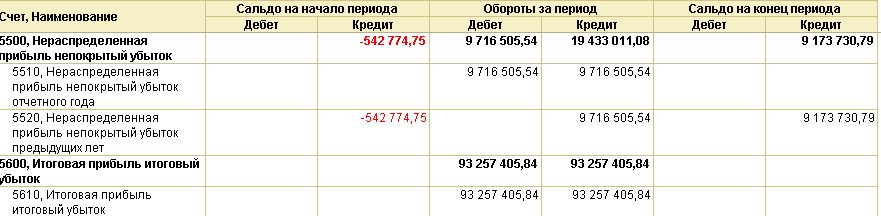 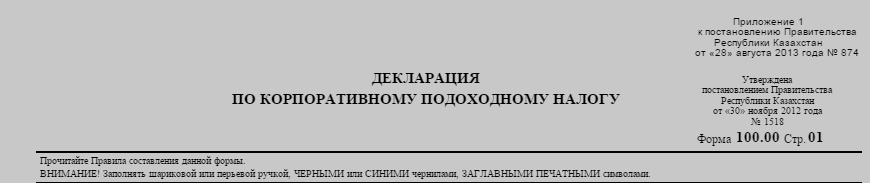 В декларации по ИПН, которую заполняют ИП, применяющие общеустановленный режим налогообложения, вообще нет такой строки как «Чистый доход».
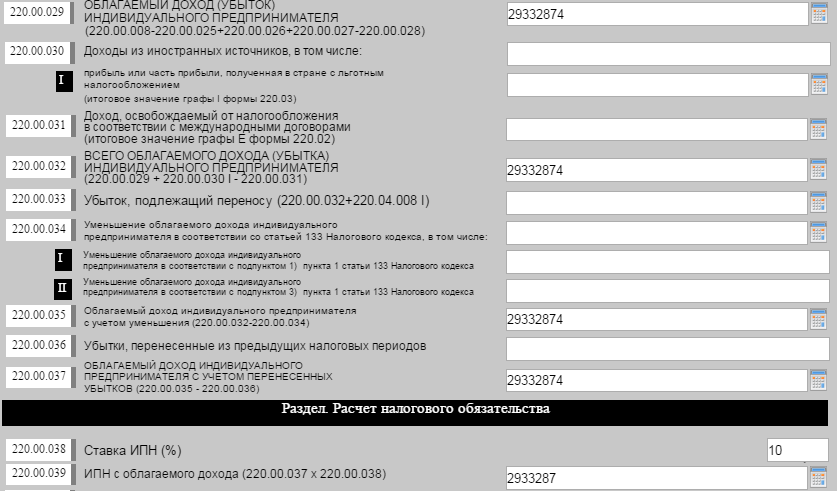 Чем обусловлена разница между чистой прибылью по бухгалтерскому учету и налоговому учету?
ФИНАНСОВАЯ ОТЧЕТНОСТЬ
НАЛОГОВАЯ ОТЧЕТНОСТЬ
СВОИ КРИТЕРИИ ПО ОПРЕДЕЛЕНИЮ:

АКТИВОВ;

ДЕБИТОРСКОЙ И КРЕДИТОРСКОЙ ЗАДОЛЖЕННОСТИ;

-ОЦЕНКИ УСЛОВНЫХ  ОБЯЗАТЕЛЬСТВ И Т.Д.;
СВОИ КРИТЕРИИ 
И  НОРМЫ ПО
 ОПРЕДЕЛЕНИЮ:
-ДОХОДА
(ДИВИДЕНДЫ,ДОХОД 
ОТ ВЫБЫТИЯ АКТИВОВ);
РАСХОДА
(ИДУЩИЕ  И НЕ 
ИДУЩИЕ НА ВЫЧЕТЫ,
СВОИ НОРМЫ АМОРТИЗАЦИОННЫХ  ОТЧИСЛЕНИЙ;
РАЗМЕР СПОНСОРСКОЙ
ПОМОЩИ И Т.Д.)
ДАННЫЕ БУХГАЛТЕРСКОГО УЧЕТА
В бухгалтерском учете работает только математика, поэтому любой тенге отраженных затрат участвует в формировании итогового финансового результата.
       В налоговом учете участвуют только те затраты, которые можно отнести на вычеты, согласно нормам Налогового кодекса РК и в пределах указанных норм.
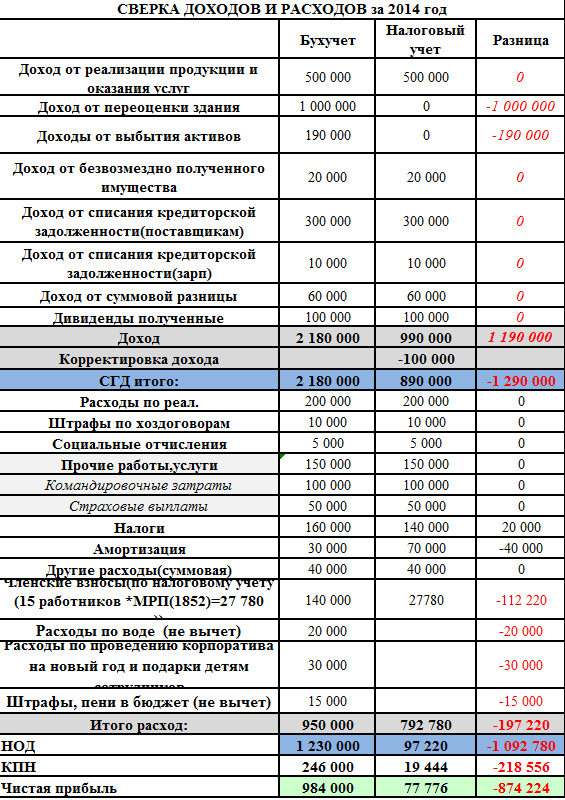 Критерии, определяющие разницу между прибылью/убытком по бухгалтерскому и налоговому учету:
1.     Существующие  различия в признании и отражении доходов и расходов в бухгалтерском и налоговом учете;
 2.      Отличия в стоимостной оценке активов и обязательств по МСФО, от стоимостной оценки по данным налогового учета, ведущегося в соответствии с требованиями Казахстанского налогового законодательства.
          
Вывод:   Достичь равенства между налогооблагаемым доходом (убытком), определенным в бухгалтерском и налоговом учете невозможно.

			Разницы между суммой прибыли (убытка) по данным бухгалтерского учета и по данным налогового учета называются  временными и постоянными разницами.
ФОРМУЛЫ РАСЧЕТА ПРИБЫЛИ
БУХГАЛТЕРСКИЙ/
ФИНАНСОВЫЙ УЧЕТ
НАЛОГОВЫЙ УЧЕТ
СГД
ДОХОДЫ
РАСХОДЫ
ВЫЧЕТЫ
ПРИБЫЛЬ ДО НАЛОГООБЛОЖЕНИЯ
НАЛОГООБЛАГАЕМЫЙ ДОХОД+/-КОРРЕКТИРОВКИ
Вычитаемые временные разницы
БУХГАЛТЕРСКИЙ/
ФИНАНСОВЫЙ УЧЕТ
НАЛОГОВЫЙ УЧЕТ
СГД
Вычитаемые временные разницы
Доходы
РАСХОДЫ
ВЫЧЕТЫ
Ставка КПН
ПРИБЫЛЬ
 ДО НАЛОГООБЛОЖЕНИЯ
НОД
Отложенный налоговый актив
Налогооблагаемые временные разницы
БУХГАЛТЕРСКИЙ/
ФИНАНСОВЫЙ УЧЕТ
НАЛОГОВЫЙ УЧЕТ
СГД
Налогооблагаемые  временные разницы
Доходы
РАСХОДЫ
ВЫЧЕТЫ
Ставка КПН
ПРИБЫЛЬ
 ДО НАЛОГООБЛОЖЕНИЯ
НОД
Отложенное налоговое
обязательство
Временные разницы возникают тогда, когда в бухгалтерском и налоговом учете не совпадает момент признания расходов или доходов.

      То есть, временная разница возникает, если какой-либо доход или расход можно учесть как в бухгалтерском, так и в налоговом учете, но в разное время (то есть в бухгалтерском учете такой доход или расход признается раньше, чем в налоговом, или наоборот, позже, чем в налоговом).
     Постоянные разницы    возникают из-за того, что  существуют расходы, которые не принимаются к уменьшению налогооблагаемой базы, или прибыли, которая не включается в налогооблагаемую базу или облагается по другой ставке. 
                В таких случаях не возникают временные разницы, так как в будущем не ожидается никаких изменений налоговых платежей. 
         То есть разница, возникшая в отчетном периоде, имеет постоянный характер.
Отражение постоянных разниц в 1С Бухгалтерия 8, версия 2.0
ФОРМУЛЫ РАСЧЕТА ПРИБЫЛИ
БУХГАЛТЕРСКИЙ/
ФИНАНСОВЫЙ УЧЕТ
НАЛОГОВЫЙ УЧЕТ
НАЛОГООБЛАГАЕМЫЙ ДОХОД
ПРИБЫЛЬ 
ДО НАЛОГООБЛОЖЕНИЯ
СТАВКА КПН
СТАВКА КПН
КПН
 по 100.00 форме
КПН 
ПО БУХУЧЕТУ
ФОРМУЛЫ РАСЧЕТА ПРИБЫЛИ
ПРИБЫЛЬ ДО НАЛОГООБЛОЖЕНИЯ ПО БУХУЧЕТУ
НАЛОГООБЛАГАЕМЫЙ ДОХОД 
ПО НАЛОГОВОМУ УЧЕТУ
КПН
 по 100.00 форме
КПН
 по 100.00 форме
ЧИСТАЯ ПРИБЫЛЬ
 ПО НАЛОГОВОМУ УЧЕТУ
ЧИСТАЯ ПРИБЫЛЬ 
 ПО БУХУЧЕТУ
ОТРАЖАЕТСЯ В ОТЧЕТЕ О ПРИБЫЛЯХ И УБЫТКАХ
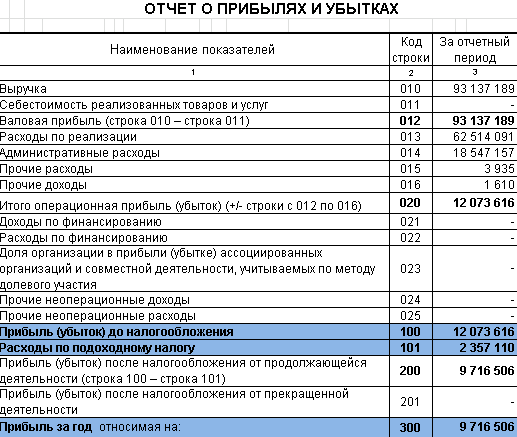 В Налоговом учете(Декларация по КПН)
В Бухгалтерском учете (Оборотно-сальдовая ведомость)
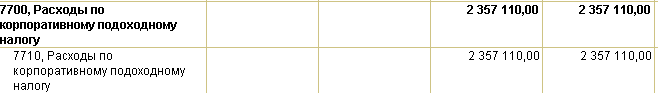 В Финансовой отчетности(Отчет о Прибылях и убытках)
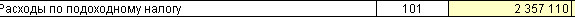 Расчет чистой прибыли по бухгалтерскому учету
ПРИБЫЛЬ ДО НАЛОГООБЛОЖЕНИЯ ПО БУХУЧЕТУ
НАЛОГООБЛАГАЕМЫЙ ДОХОД 
ПО НАЛОГОВОМУ УЧЕТУ
КПН условный(бухгалтерский) 
плюс
Отложенное налоговое обязательство
минус
отложенный налоговый актив
КПН
 по 100.00 форме
ЧИСТАЯ ПРИБЫЛЬ
 ПО НАЛОГОВОМУ УЧЕТУ
ЧИСТАЯ ПРИБЫЛЬ 
 ПО БУХУЧЕТУ
В Налоговом учете(Декларация по КПН)
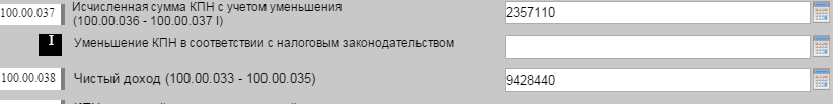 В Бухгалтерском учете (Оборотно-сальдовая ведомость)





Чистая прибыль, подлежащая распределению между участниками
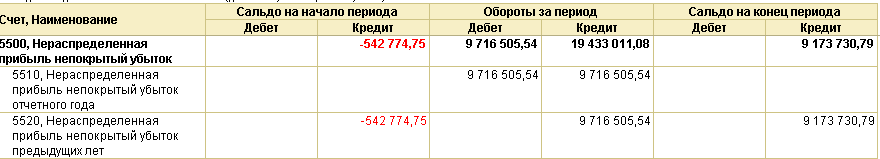 Вопрос1:   По итогам 2013 года, компания получила убыток в размере 500 000 тенге. По итогам деятельности за 2014 год, образовалась чистая прибыль в размере 1 500 000 тенге. Учредителями  было принято решение о распределении чистой прибыли между участниками. В каком размере читая прибыль подлежит распределению в виде дивидендов: с учетом убытка прошлого периода или нет?Ответ: Размере чистой прибыли, подлежащей распределению между участниками в виде дивидендов, определяется с учетом убытка прошлого периода, то есть, дивиденды по итогам деятельности за 2014 год, будут начисляться с суммы 1 000 000 тенге(1 500 000- 500 000).
Вопрос2:Учредителями, 10 мая 2014 года,  было принято решение о распределении чистой прибыли за 2013 год между участниками. Какой датой бухгалтер должен отразить в бухгалтерском учете начисление дивидендов:1. 31.12.2013 года? Ведь дивиденды начисляются по итогам 2013 года и должны быть отражены в финансовой отчетности за 2013 год;2. 10 апреля 2014 года? По факту принятия решения о начислении дивидендов? Тогда они будут отражаться в финансовой отчетности за 2-ой квартал 2014 года?
Ответ2:   Согласно пункту 1 статьи 40 Закона распределение между участниками ТОО чистого дохода, полученного товариществом по результатам его деятельности за год, производится в соответствии с решением общего собрания участников товарищества, посвященного утверждению результатов деятельности товарищества за соответствующий год.   Выплата должна быть произведена товариществом в денежной форме в течение месяца со дня принятия общим собранием решения о распределении чистого дохода.      В соответствии с пунктом 3 Закона ТОО не вправе распределять доход между участниками до полной оплаты всего уставного капитала товарищества.   Таким образом, чистый доход товарищества должен распределяться между участниками ТОО ежегодно после утверждения финансовой отчетности за прошедший год.
Согласно пункту 3 статьи 19 Закона РК от 28 февраля 2007 года № 234-III «О бухгалтерском учете и финансовой отчетности» организации (кроме финансовых организаций, микрофинансовых организаций, специальных финансовых компаний, созданных в соответствии с законодательством РК о проектном финансировании и секьюритизации, и исламских специальных финансовых компаний, созданных в соответствии с законодательством РК о рынке ценных бумаг) представляют годовые финансовые отчеты не позднее 30 апреля года, следующего за отчетным.
Ответ2:
Вывод: Начисление дивидендов по итогам предыдущего финансового года, возможно только после сдачи налоговой годовой Декларации по форме 100.00, в которой будет исчислен КПН, подлежащий отражению в финансовой отчетности за 2013 год. Срок сдачи Декларации по КПН-31.03.2014 года, то есть, начисление дивидендов по итогам финансового результата за 2013 год, должно быть отражено  и в бухгалтерском и в финансовом учете по факту принятия решения о начислении дивидендов, то есть 10 апреля 2014 года.
Ответ2:
Налогообложение дивидендов
Распределение между участниками ТОО, АО(держателями акций),
 чистой прибыли, выплата дивидендов по акциям
Юр. Лицо -нерезидент РК
Физ. лицо-резидент РК
Юр. Лицо – резидент РК
Физическое лицо-нерезидент РК
Бухгалтерские проводки при начислении выплате дивидендов
Начисление дивидендов
Дт 5520 Кт 3030                                           - 100 000
Исчисление ИПН у источника выплаты 
Дт 3030 Кт 3120                                            -5 000
Уплата ИПН в бюджет
Дт3120   Кт 1030                                            -5 000
Выплата дивидендов
Дт 3030 Кт 1010/1030                                   -95 000
В ТОО два учредителя, при чем, Учредитель 1 является основателем компании с января 2010 года. В 2012 году, он продал 50% доли Учредителю 2. По итогам деятельности за 2013 года, чистая прибыль составила 200 000 тенге. Решением участников ТОО, было принято решение о распределении прибыли между участниками в виде дивидендов. С какого времени можно применить льготу по освобождению дивидендов от налогообложения и какими бухгалтерскими проводками отразить в учете?
Вопрос 3:
Ответ 3:
В соответствии с подпунктом 7 пункта 1 статьи 156 Налогового кодекса РК не подлежат налогообложению дивиденды при одновременном выполнении следующих условий:-на день начисления дивидендов налогоплательщик владеет акциями или долями участия, по которым выплачиваются дивиденды, более трех лет;-юридическое лицо, выплачивающее дивиденды, не является недропользователем в течение периода, за который выплачиваются дивиденды;-имущество лиц (лица), являющихся (являющегося) недропользователями (недропользователем), в стоимости активов юридического лица-эмитента или юридического лица, доля участия в котором реализуется, или общей стоимости активов участников консорциума, доля участия в котором реализуется, на день такой реализации составляет не более 50 %.
второе з …имущество лиц (лица), являющихся (являющегося) недропользователями (недропользователем), в стоимости активов юридического лица-эмитента или юридического лица, доля участия в котором реализуется, или общей стоимости активов участников консорциума, доля участия в котором реализуется, на день такой реализации составляет не более 50 %.
Объясните формулировку 3-го условия, при котором возможно применить льготы по налогообложению дивидендов в статьях 156, 200-1,193 Налогового Кодекса РК ?
Процитированная норма НК означает, что капитал, с которого получается доход в виде дивидендов, не должен быть задействован в сырьевом секторе экономики (ни непосредственно, ни через своих дочерних компаний), либо задействован, но не более 50%. Только в этом случае применяется льгота по налогообложению дивидендов. Для целей процитированной нормы не имеет значения сфера деятельности самого акционера (владельца доли) – нерезидента, поскольку, приоритетом является привлечение инвестиций в несырьевой сектор.
Вопрос 4
ТОО имеет на балансе земельный участок, на территории которого пробурена скважина. Имеется разрешение на добычу подземных вод. Воду из этой скважины, мы разливаем в пластиковые бутылки и реализуем. Сдаем налоговый отчет по форме 590.00 «Налог на полезные ископаемые» и оплачиваем его в бюджет. Имеет ли право бухгалтер, при начислении дивидендов единственному учредителю(с 2009 года),  применить освобождение по налогообложению, предусмотренного п.7,статьи 156 НК РК?
Ответ 4
Нет, не имеет. Согласно подпункту 27 статьи 1 Закона РК «О недрах и недропользовании» от 24 июня 2010 года № 291-IV (далее - Закон о недрах), недропользователь - это физическое или юридическое лицо, обладающее в соответствии с настоящим Законом, правом на проведение операций на недропользование, к которым, согласно подпункту 18 статьи Закона о недрах, относятся работы …, в том числе связанные с разведкой и добычей подземных вод, лечебных грязей...Аналогичное определение приводится в подпункте 18 статьи 12 Налогового кодекса РК:
«недропользователи - физические или юридические лица, обладающие правом на проведение операций по недропользованию, включая нефтяные операции, на территории РК в соответствии с законодательными актами РК».
Ответ 4
Таким образом, данное ТОО относится к недропользователем, но, согласно уточнению в п.7,статьи 156 НК РК,…в целях настоящего пункта, недропользователем не признается недропользователь, являющийся таковым исключительно из-за обладания правом на добычу подземных вод для собственных нужд. 
Значит, данное ТОО является недропользователем, и не право применять при начислении дивидендов льготу, предусмотренную п.7, статьи 156 НК РК.
Вопрос 4-1
ТОО имеет на балансе земельный участок, на территории которого пробурена скважина. Имеется разрешение на добычу подземных вод. Воду из этой скважины, мы используем для собственных нужд. Сдаем налоговый отчет по форме 590.00 «Налог на полезные ископаемые» и оплачиваем его в бюджет. Имеет ли право бухгалтер, при начислении дивидендов единственному учредителю(с 2009 года),  применить освобождение по налогообложению, предусмотренного п.7,статьи 156 НК РК?
Ответ 4-1
Да, имеет. Согласно подпункту 27 статьи 1 Закона РК «О недрах и недропользовании» от 24 июня 2010 года № 291-IV (далее - Закон о недрах), недропользователь - это физическое или юридическое лицо, обладающее в соответствии с настоящим Законом, правом на проведение операций на недропользование, к которым, согласно подпункту 18 статьи Закона о недрах, относятся работы …, в том числе связанные с разведкой и добычей подземных вод, лечебных грязей...Аналогичное определение приводится в подпункте 18 статьи 12 Налогового кодекса РК:
«недропользователи - физические или юридические лица, обладающие правом на проведение операций по недропользованию, включая нефтяные операции, на территории РК в соответствии с законодательными актами РК».
Ответ 4-1
Таким образом, данное ТОО относится к недропользователем, но, согласно уточнению в п.7,статьи 156 НК РК,…в целях настоящего пункта, недропользователем не признается недропользователь, являющийся таковым исключительно из-за обладания правом на добычу подземных вод для собственных нужд. 
Значит, несмотря на то, что данное ТОО является недропользователем, оно имеет право применять при начислении дивидендов льготу, предусмотренную п.7, статьи 156 НК РК.
Вопрос 5
ТОО на упрощенном режиме, не плательщик НДС. Единственным участником ТОО является гражданин иностранного государства:
- ситуация 1. -имеющий вид на жительство, резидент(владеет долей более 3-х лет);
-ситуация 2. -нерезидент (владеет долей более 3-х лет);
ситуация 3. -нерезидент (владеет долей менее 3-х лет).
Можно ли выплачивать дивиденды раз в полгода? 
Какие налоговые формы нужно сдать, где необходимо отразить доход в виде дивидендов?
Ответ 5
Согласно статье 40 Закона РК «О товариществах с ограниченной и дополнительной ответственностью» распределение между участниками ТОО чистого дохода, полученного товариществом по результатам его деятельности за год.
  Не смотря на то, что ТОО, применяя упрощенный режим налогообложения,  отчитывается по форме 910.00 один раз в полугодие, дивиденды распределяется по данным бухгалтерского учета, по  итогам деятельности за 1 год.
Ситуация 1. Учредитель- иностранец, является резидентом РК.
В случае, если учредитель- иностранец, является резидентом РК  и владеет долей в уставном капитале ТОО, применяющего СНР на основе УД, более трех лет на день начисления дивидендов, то при выплате дивидендов может быть применена льгота по освобождению от уплаты ИПН в соответствии с положениями, 154 НК РК, подпунктом 7 пункта 1 статьи 156 НК РК. 
Сумма начисленных и выплаченных дивидендов не указывается в форме 910.00.
Ситуация 2. учредитель- иностранец, является не резидентом РК.
В случае, если учредитель- иностранец, не является резидентом РК  и владеет долей в уставном капитале ТОО, применяющего СНР на основе УД, более трех лет на день начисления дивидендов, то при выплате дивидендов может быть применена льгота по освобождению от уплаты ИПН в соответствии с положениями статьи  200-1, пункта 1, подпункта 4 НК РК(при соблюдении тех же трех условий). 

    Сумма начисленных и выплаченных дивидендов не указывается в форме 910.00.
Ситуация 3. Учредитель- иностранец, не  является  резидентом РК.
В случае, если учредитель- иностранец, не является резидентом РК  и владеет долей в уставном капитале ТОО, применяющего СНР на основе УД, менее трех лет на день начисления дивидендов, то при выплате дивидендов, В соответствии с подпунктом 9 пункта 1 статьи 192 НК РК, доходы нерезидента в виде дивидендов, поступающие от юридического лица-резидента, относятся к доходам из источников в РК. При этом исчисление, удержание и перечисление подоходного налога с доходов физического лица-нерезидента у источника выплаты производятся налоговым агентом в порядке и сроки, которые установлены настоящей статьей и статьей 195 настоящего Кодекса. Ставка ИПН с дивидендов составляет 15% (п.6, статья 194 НК РК).
Ситуация 3. Учредитель- иностранец, не  является     резидентом РК.
Сумма исчисленного и удержанного ИПН по ставке 15% указывается в форме 910.00., по строке 910.00.015:
«Сумма индивидуального подоходного налога, подлежащая перечислению в бюджет с доходов  иностранцев и лиц без гражданства».
Ситуация 3. Учредитель- иностранец, не  является  резидентом РК.
Если нерезидент является резидентом страны, с которой Республикой Казахстан заключена Конвенция об избежании двойного налогообложения, то он вправе применить положения такой Конвенции, которая предоставляет приоритетное право налогообложения доходов одному из Договаривающихся государств, а также предусматривает сниженную ставку налога в отношении дивидендов(как правило до 10%). 
Данное право предоставляется нерезиденту, на основании статьи 212 НК РК, при условии предоставления документа, подтверждающего резидентство и соответствующего нормам статьи 219 НК РК.
Вопрос 6
В нашей организации выплачены дивиденды за 2013 год учредителям (из них два учредителя - резиденты, и один учредитель - нерезидент из России, имеющий вид на жительство). В связи с тем, что они являются учредителями с 2006 г. (то есть владеют долями участия более трех лет), а также юридическое лицо не является недропользователем - у нашей организации не возникает обязательств по налогообложению дивидендов. Возникает ли у учредителей, как у физических лиц, дополнительно обязательство по оплате налога с дивидендов (и в каком размере) и декларированию дохода в виде дивидендов?
Ответ 6
В соответствии с подпунктом 4 статьи 160 НК РК доход в виде дивидендов относится к доходам, облагаемым у источника выплаты. При выплате дивидендов учредителям компания является источником выплаты, следовательно, обязанность по исчислению и уплате ИПН возлагается на нее, а не на физических лиц. 
    Но, в  случае, если выполняются условия, позволяющие применить  освобождение от налогообложения, установленные п.7,статьи 156 НК РК, тогда обязательств по исчислению и удержанию ИПН нет. У физических лиц дополнительного обязательства по уплате налога не возникнет.
Вопрос 7
Нужно ли начислять и удерживать ИПН по ставке  5% с доходов, выплачиваемых Индивидуальному предпринимателю, осуществляющему деятельность на общеустановленном режиме налогообложения, в качестве дивидендов?
Ответ 7
Индивидуальный предприниматель, осуществляющий	 деятельность на основе общеустановленного режима налогообложения, исчисляет и уплачивает ИПН с налогооблагаемого дохода за налоговый период по ставке 10%.
Прибыль, за минусом исчисленного ИПН, будет являться чистой прибылью, которая не является дивидендами и не является доходом, облагаемым у источника выплаты, так как не соответствует понятию «Дивиденды», которое содержится в статье 12  налогового кодекса, а именно:
Ответ 7
14) дивиденды - доход:
по акциям;
чистый доход, распределяемого юридическим лицом между его учредителями, участниками…
Ответ 7
Согласно пункту 1 статьи 33 Гражданского кодекса РК юридическим лицом признается организация, которая имеет на праве собственности, хозяйственного ведения или оперативного управления обособленное имущество и отвечает этим имуществом по своим обязательствам, может от своего имени приобретать и осуществлять имущественные и личные неимущественные права и обязанности, быть истцом и ответчиком в суде. Юридическое лицо должно иметь самостоятельный баланс или смету.
    Индивидуальный Предприниматель является физическим лицом, а не юридическим, поэтому чистый доход, который он получает не является дивидендами.
Вопрос 8
Можно ли начислить дивиденды учредителям за все года деятельности: с 2009 по 2014 года?  Чистая прибыль до этого не распределялась и дивиденды не начислялись. Можно начислять дивиденды на всю прибыль или есть какие либо пределы?
Ответ 8
Никаких пределов или иных ограничений распределению чистого дохода ТОО законодательством РК не предусмотрено.
Вопрос 9
ТОО (на упрощенном режиме) открылось в 2009 году, учредитель резидент и он не менялся, 2009 году он получил доход 50 000 000, 2010 года 40 000 000, но по решение учредителя деньги оставили на развитие бизнеса. В 2010, 2012, 2013 году компания временно приостановила деятельность, может ли ТОО в 2014 году списать 90 000 000 (за 2009,2010) на дивиденды без уплаты налога на ИПН 5%?
Ответ 9
Решение о распределении или о не распределении чистой прибыли в виде дивидендов принимается исключительно  в соответствии с решением очередного общего собрания участников товарищества за соответствующий год. Если было принято решение  о выплате дивидендов только в 2014 году, и при этом, на момент  начисления дивидендов владение долями участия учредителем составляет более трех лет, то на основании пп.7,п.1, статьи 156 НК РК, дивиденды не облагаются ИПН.
Вопрос 10
Как определяется чистая прибыль для распределения в виде дивидендов в ТОО, осуществляющим деятельность на упрощенном режиме налогообложения по ставке 3%? Облагается ли доход физического лица, учредителя такого ТОО ИП, при выплате дивидендов, ИПН по ставке 5%?
Ответ 10
В соответствии с пунктом 1 статьи 436 Кодекса Республики Казахстан «О налогах и других обязательных платежей в бюджет» исчисление налогов на основе упрощенной декларации производится налогоплательщиком самостоятельно путем применения к объекту налогообложения за отчетный налоговый период ставки в размере 3 процентов.
    Согласно пункту 79 Приказа Министра финансов Республики Казахстан от 31 января 2013 года за № 50 «Об утверждении Национального стандарта финансовой отчетности» итоговая прибыль (итоговый убыток) определяется как разница между доходами и расходами до налогообложения и КПН или ИПН ИП, рассчитанными по ставке, определяемой налоговым законодательством Республики Казахстан на соответствующий отчетный период.
Ответ 10
В соответствии с подпунктом 14 пункта 1 статьи 12 Налогового кодекса дивиденды - часть чистого дохода, распределяемого юридическим лицом между его учредителями, участниками.
Доходом в виде дивидендов, вознаграждений, выигрышей, облагаемым у источника выплаты, является выплачиваемый налоговым агентом доход в виде дивидендов, вознаграждений, выигрышей, подлежащий налогообложению, с учетом корректировок, предусмотренных статьей 156 Налогового кодекса.
   Таким образом, юридическое лицо, применяющее специальный налоговый режим на основе упрощенной декларации выплачивает дивиденды с итоговой прибыли за минусом налогов и производственных расходов, путем применения ставки 5 процентов.
Вопрос 11
С 2010 года Учредителем ТОО является юридическое лицо - резидент Турции (владеющий 100 % акции)(не недропользователь). С 2010 года до настоящего времени ТОО не выплачивало дивиденды учредителю юридическому лицу-нерезиденту. Впервые в июле 2015 года ТОО предполагается выплата дивидендов своему учредителю юридическому лицу-нерезиденту. ТОО планирует произвести налогообложение дивидендов, основываясь на подпункт 3 пункт 5 статьи 193 Налогового кодекса, в котором оговорено что налогообложению не подлежат дивиденды, при выполнении условия - что на день начисления дивидендов налогоплательщик владеет акциями или долями участия, по которым выплачиваются дивиденды, более 3-х лет. Правомерны ли действия бухгалтера?
Ответ 11
Да, правомерны. Так как  с 2010 года по сегодняшний день ТОО ни разу не выплачивало учредителю дивиденды, то, на момент их начисления, в 2015 году, будут соблюдены условия, позволяющие применить освобождение от налогообложения, а именно:
Согласно подпункту 9 пункта 1 статьи 192 НК РК, доходы в форме дивидендов, поступающие от юридического лица-резидента признаются доходами нерезидента из источников РК, и, на основании пункта 1 статьи 193  НК РК, облагаются корпоративным подоходным налогом у источника выплаты без осуществления вычетов, по ставке, определенной п.6, статьи 194 НК РК, в размере 15%.
Ответ 11
Вместе с тем, подпунктом 3 пункта 5 статьи 193 НК РК установлено, что налогообложению не подлежат дивиденды, за исключением выплачиваемых лицам, зарегистрированным в государстве с льготным налогообложением, включенном в перечень, утвержденный Правительством, при одновременном выполнении следующих условий:
1) на день начисления дивидендов налогоплательщик владеет акциями или долями участия, по которым выплачиваются дивиденды, более 3-х лет;
2) юридическое лицо, выплачивающее дивиденды, не является недропользователем в течение периода, за который выплачиваются дивиденды;
3) имущество лиц (лица), являющихся (являющегося) недропользователями (недропользователем), в стоимости активов юридического лица, выплачивающего дивиденды, на день выплаты дивидендов составляет не более 50 %.
Вопрос 12
ТОО создано в ноябре 2009 года, по финансовому результату за 2013 год сложилась прибыль. Учредитель, юридическое лицо, резидент Республики Кипр. Своим решением в декабре 2014 года он намерен получить дивиденды за 2013 год. Может ли в данной ситуации ТОО применить подпункт 3 пункта 5 статьи 193 Налогового кодекса в части освобождения от налогообложения?
Ответ 12
Нет, не может. Подпунктом 3 пункта 5 статьи 193 НК РК установлено, что налогообложению не подлежат дивиденды, за исключением выплачиваемых лицам, зарегистрированным в государстве с льготным налогообложением, включенном в перечень, утвержденный Правительством. Кипр, на основании перечня государств с льготным налогообложением, утвержденным Постановлением Правительства Республики Казахстан от 31 декабря 2008 года № 1318, как раз и является государством с льготным налогообложением.
Ответ 12
Значит, на основании п.4, пункта 1, статьи 192 НК РК, доходы, в виде дивидендов, выплачиваемые юридическому лицу-нерезиденту в виде дивидендов, подлежат обложению КПН по ставке, определенной п.2, статьи 194  НК ПК, то есть, по ставке 20%.
Вопрос 13
ТОО создано в ноябре 2008 года, по финансовому результату за 2013 год сложилась прибыль. Учредитель, физическое лицо, резидент г. Дубай, ОАЭ. При начислении и выплате дивидендов можно ли применить освобождение от налогообложения или это будет являться доходом лица, зарегистрированного в стране с льготным налогообложением?
Вопрос 13
С 01 января 2014 года, действует Конвенциямежду Правительством Республики Казахстани Правительством объединенных арабских эмиратов об избежании двойного налогообложения и предотвращении уклонения от налогообложения в отношении налогов на доход(г. Абу-Даби, 22 декабря 2008 года), ратифицированная Законом РК от 4 октября 2013 года № 134-V.
С 01 января 2015 года, на основании Приказа Министра финансов Республики Казахстан от 29 декабря 2014 года № 595Об утверждении перечня государств с льготным налогообложением, ОАЭ в части г.Дубаи исключены из данного списка.
Ответ 13
Поэтому, в данном случае применимы нормы статьи 200-1 Налогового кодекса РК:
1. Налогообложению не подлежат следующие доходы физического лица-нерезидента:
4) дивиденды, за исключением выплачиваемых лицам, зарегистрированным в государстве с льготным налогообложением, включенном в перечень, утвержденный Правительством РК, при одновременном выполнении следующих условий:
- на день начисления дивидендов налогоплательщик владеет акциями или долями участия, по которым выплачиваются дивиденды, более 3 лет;
- юридическое лицо, выплачивающее дивиденды, не является недропользователем в течение периода, за который выплачиваются дивиденды;
Ответ 13
- имущество лиц (лица), … на день выплаты дивидендов составляет не более 50%.
Положения настоящего подпункта применяются только к дивидендам, полученным от юридического лица-резидента в виде:
- дохода, подлежащего выплате по акциям, в том числе по акциям, являющимся базовыми активами депозитарных расписок;
- части чистого дохода, распределяемого юридическим лицом между его учредителями, участниками;
- дохода от распределения имущества …. уставный капитал.
Вывод. Таким образом, при выполнении указанных условий физическое лицо-нерезидент освобождается от уплаты ИПН при начислении и выплаты дивидендов.
Вопрос 14
ТОО «Д», не являясь недропользователем, произвело начисление дивидендов за 2012 год, выплата которых должна быть произведена в 2013 году. Со дня основания в 2004 году начисление и выплата дивидендов не производилась. ТОО имеет 2-х учредителей  физических лиц – нерезидентов РК (РФ и Чехия), которые не являются недропользователями. Изменений состава учредителей и соотношение долей никогда не производилось. Имеет ли право ТОО применить подпункт 4) пункта 1 статьи 200-1 НК в части освобождения доходов указанных учредителей.
Ответ 14
Согласно статье 192 НК   доходами нерезидента из источников в  РК признается следующий вид дохода:
- доходы в форме дивидендов, поступающие от юридического лица-резидента, а также от паевых инвестиционных фондов, созданных в соответствии с законодательными актами Республики Казахстан.
При этом подпунктом 4) пункта 1 статьи 200-1  НК предусмотрено, что к доходам физического лица-нерезидента, не подлежащего налогообложению, относятся дивиденды, за исключением выплачиваемых лицам, зарегистрированным в государстве с льготным налогообложением, включенном в перечень, утвержденный Правительством РК, при одновременном выполнении 3- условий.
Ответ 14
В рассматриваемой ситуации выплачиваемые дивиденды  физическим лицам-нерезидентам не подлежат налогообложению,   так как на день начисления дивидендов налогоплательщики владеют   долями участия, по которым выплачиваются дивиденды, более трех лет. И юридическое лицо, выплачивающее дивиденды, не является недропользователем в течение периода, за который выплачиваются дивиденды.
Вопрос 15
ТОО зарегистрировано в 2011 году, учредитель не менялся не недропользователь дивиденды не выплачивались медицинская деятельность -статья 135 НК-100% освобождение от КПН освобождаются ли дивиденды, начисленные по результатам 2011-2014 года, выплачиваемые в 2015 году от налога ИПН по пп7 п 1 статьи 156 НК?
Ответ 15
Нет, не освобождаются. В пункте 7,статьи 156 НК РК, приведены три условия, при соблюдении которых, дивиденды, полученные физическим лицом от юридического лица, освобождаются от налогообложения ИПН.  Но с 01 января 2015 года, в данный подпункт добавлено уточнение, согласно которому:
«…Положения настоящего подпункта не применяются по дивидендам, полученным от юридического лица, которое производит уменьшение исчисленного в соответствии со статьей 139 настоящего Кодекса корпоративного подоходного налога на сто процентов, в случае начисления таких дивидендов за период, который входит в налоговый период, в котором произведено такое уменьшение».
ТОО, получающие доход от  медицинской деятельности, относятся к налогоплательщикам, осуществляющим деятельность в социальной сфере, а значит, при определении суммы корпоративного подоходного налога, подлежащего уплате в бюджет, уменьшают сумму исчисленного КПН, в соответствии со статей 139 НК РК на 100 процентов.
Льготу на применение по 100% освобождению от КПН, юридическое лицо уже не  может использовать, так как при выплате дивидендов, нарушается условие пункта 2 статьи 135, а именно доход не подлежит налогообложению только при условии  направлении его на осуществление указанного вида деятельности (медицинской деятельности). Выплачивая дивиденды участнику, с чистой прибыли от деятельности в социальной сфере, ТОО нарушает данное условие. В пункте 5 той же статьи, прописано, что при нарушении условий, предусмотренных настоящей статьей, полученные доходы подлежат налогообложению в порядке, установленном настоящим кодексом, то есть в общеустановленном порядке, по ставке 20%.
Распределение чистой прибыли ТОО «Соц.сфера», которое осуществляет деятельность в социальной сфере
Учредителям
Физическое лицо
Учредитель 1
Юридическое лицо Учредитель 2
Налогообложение
Налогообложение
1.Дивиденды, которое получает юридическое  лицо, Учредитель 2, являются доходами, включаемыми в совокупный годовой доход получателя:
Пункт 17, статьи 85 НК РК
2. Без исключения их в дальнейшем из СГД Учредителя 2:
Пункт 1, пп.1, статьи 99 НК РК
1. Дивиденды, которое получает физическое лицо, Учредитель 1, являются доходами, облагаемыми у источника выплаты:
Пункт 7, статьи 156 НК РК
                          По ставке 5%:
Пункт 2, статьи 158 НК РК
Вариант 1. 
Налогообложение доходов ТОО «Соц.сфера», которое осуществляет деятельность в социальной сфере и не осуществляет выплату дивидендов
1.Доходы которые получает ТОО «Соц.сфера», являются доходами, освобожденными от налогообложения КПН:
Пункт 4, статьи 135 НК РК


2.Исчисленный КПН, уменьшается на 100%:
Пункт 1, статьи 135 НК РК
Вариант 2. 
Налогообложение доходов ТОО «Соц.сфера», которое осуществляет деятельность в социальной сфере и осуществляет выплату дивидендов
1.Доходы которые получает ТОО «Соц.сфера», являются доходами, подлежащими налогообложению КПН по ставке  20%:
Пункт 5, статьи 135 НК РК;
2. Дивиденды, выплачиваемые участнику-физическому лицу, подлежать налогообложению ИПН по ставке 5%:
Пункт 7, статьи 156 НК РК
Пункт 2, статьи 158 НК РК
3.Дивиденды, выплачиваемые участнику-юридическому лицу, подлежать налогообложению КПН по ставке 15%:
Пункт 1,пп.4, статьи 143 НК РК;
Пункт 3, статьи 147 Н
Вариант 3. 
Налогообложение доходов ТОО «Соц.сфера», которое получает дивиденды
1.Доходы в виде дивидендов, которые получает ТОО «Соц.сфера», являются доходами, подлежащими включению в СГД:
Пункт 17, статьи 85 НК РК

2. КПН, удержанный у источника выплаты, с дохода, в виде дивидендов, не уменьшает сумму исчисленного КПН за налоговый период:  
Пункт 2, статьи 139 НК РК
Вопрос 16
Как правильно произвести налогообложение ИПН: юридическое  лицо выдает пайщику(учредителю за земельную долю) независимо от полученной прибыли ежегодно в натуральном виде(зерном, сеном) на 1 га продукцию в зависимости от полученного урожая.       Пересчитывает в денежном выражении (по сложившейся себестоимости) исчисляет налог в размере 5%, как с дивидендов. Является ли эта выплата дивидендом?
Вопрос 16
Дивиденды – доход, подлежащий выплате по акциям, в том числе по акциям, являющимся базовыми активами депозитарных расписок; подлежащий выплате по паям паевого инвестиционного фонда, за исключением дохода по паям при их выкупе управляющей компанией фонда; в виде части чистого дохода, распределяемого юридическим лицом между его учредителями, участниками; от распределения имущества при ликвидации юридического лица или при уменьшении уставного капитала путем пропорционального уменьшения размера вкладов учредителей, участников либо путем полного или частичного погашения долей учредителей, участников, а также при возврате учредителю, участнику доли участия или ее части в юридическом лице и т.д.
Вопрос 16
Доход работника в натуральной форме, то есть стоимость товаров, выполненных работ, оказанных услуг, не является дивидендами и  облагаются ИПН у источника выплаты налогом по ставке 10 процентов(статьи 163 и 168  НК РК).
Право на получение части чистой прибыли участник имеет на основании права владении доли участия или акции компании.
Отражение в бухгалтерском и налоговом  учете операций по продаже/дарению доли
Вопрос 17
Размер уставного капитала ТОО, составляет 100 000 тенге. Два учредителя ТОО, владеют долями участия в размере 80% и 20% соответственно. Первый учредитель является основателем компании и два  года назад продал часть своей доли второму учредителю по номинальной стоимости(20 000,00 тенге). Теперь, между учредителями подписывается договор купли-продажи, на основании которого, первый учредитель опять выкупает долю второго учредителя за 500 000 тенге. Как отразить данную операцию в бухучете и какие налоги возникают у ТОО и физических лиц-учредителей?
Бухгалтерские проводки при дарении/продаже доли участия
Ответ:
УК до внесения изменений
 Кт 5030                                                          - 80 000
(Учредитель 1)
Кт   5030
(Учредитель 2)                                               - 20 000
Изменение состава учредителей
Дт 5030                 Кт 5030                              - 20 000
(Учредитель 2)    (Учредитель 1)
УК после внесения изменений
Кт 5030                                                          - 100 000
(Учредитель 1)
Ответ 17

  Никаких дополнительных проводок , а также обязательств по начислению и оплате налогов у ТОО не возникает.
Учредитель 2, владея долей участия в ТОО в размере 20 000 тенге, на основании договора-купли-продажи, получает от Учредителя 1 оплату в размере 500 000 тенге.
На основании статьи 180-1, п.8, а также п.1, статьи 177 НК РК, имущественный доход, полученный им при реализации доли участия, относится к доходу, не подлежащему обложению у источника выплаты. 
Согласно п.8,статьи 180-1 НК РК, у него возникает прирост стоимости в виде положительной разницы между ценой реализации доли и ценой ее приобретения, то есть, в размере 420 000 тенге(500 000-20 000), с которого он, на основании статей 187 и 185, обязан самостоятельно оплатить ИПН в размере 10% и предоставить Декларацию по ИПН по форме 240.00(не позднее 31 марта года, следующего за отчетным налоговым периодом).
Вопрос 18
Размер уставного капитала ТОО, составляет 100 000 тенге. Два учредителя ТОО, владеют долями участия в размере 80% и 20% соответственно с самого основания компании. Между учредителями подписывается договор купли-продажи, на основании которого, первый учредитель выкупает долю второго учредителя за 500 000 тенге. Как отразить данную операцию в бухучете и какие налоги возникают у ТОО и физических лиц-учредителей?
Ответ 18
Учредитель 2, владея долей участия в ТОО в размере 20 000 тенге, на основании договора-купли-продажи, получает от Учредителя 1 оплату в размере 500 000 тенге.
На основании статьи 180-1, п.8, а также п.1, статьи 177 НК РК, имущественный доход, полученный им при реализации доли участия, относится к доходу, не подлежащему обложению у источника выплаты. 
Согласно п.8,статьи 180-1 НК РК, у него возникает прирост стоимости в размере всей стоимости реализации, так как цена приобретения отсутствует, то есть, в размере 500 000 тенге, с которой он, на основании статей 187 и 185, обязан самостоятельно оплатить ИПН в размере 10% и предоставить Декларацию по ИПН по форме 240.00(не позднее 31 марта года, следующего за отчетным налоговым периодом).
Вопрос 19
ТОО «А» владеет долей участия в уставном капитале ТОО «В» в размере 30% (250 000 тенге). По договору купли-продажи, ТОО «А» реализует свою долю участия ТОО «С» за 1 500 000,00 тенге.  Какие налоговые обязательства возникают у ТОО «А» и какими бухгалтерскими проводками отразить данную операцию?
Ответ: В соответствии с подпунктом 2 пункта 1 статьи 85 Налогового кодекса в совокупный годовой доход юридического лица-резидента при исчислении корпоративного подоходного налога включается доход от прироста стоимости активов.
Доход от прироста стоимости согласно статье 87 Налогового кодекса определяется по активам, не подлежащим амортизации которым, в соответствии с подпунктом 6 пункта 2 статьи 87 НК РК,  относится доля участия.
Доход от прироста стоимости при реализации активов, не подлежащих амортизации, определяется по каждому активу как положительная разница между стоимостью реализации и первоначальной стоимостью.
Определение дохода от прироста стоимости:
                     1 500  000- 250 000= 1 250 000 тенге
Налогообложение дохода от прироста стоимости
Условия применения пункта 2 статьи 133 НК:
на день реализации акций или долей участия налогоплательщик владеет данными акциями или долями участия более трех лет;
юридическое лицо-эмитент или юридическое лицо, доля участия в котором реализуется, или участник консорциума, который реализует долю участия в таком консорциуме, не является недропользователем;
имущество лиц (лица), являющихся (являющегося) недропользователями (недропользователем), в стоимости активов юридического лица-эмитента или юридического лица, доля участия в котором реализуется, или общей стоимости активов участников консорциума, доля участия в котором реализуется, на день такой реализации составляет не более 50 процентов.
Получение дохода от прироста стоимости при  продаже акций и долей участия
Юр. Лицо -нерезидент РК
Физ. лицо-резидент РК
Юр. Лицо – резидент РК
Физическое лицо-нерезидент РК
Значит, прирост стоимости при продаже юридическим/физическим лицом как резидента, так и нерезидента, акций или доли участия освобождается от налогообложения, при соответствии определённым условиям.
При исчислении налога лицо, реализующее акции, доли участия,, обязано представить покупателю – налоговому агенту копию документа, подтверждающего стоимость приобретения (вклада).В случае непредставления налоговому агенту документа, подтверждающего стоимость приобретения (вклада), обложению подоходным налогом у источника выплаты подлежит стоимость реализации.Обязанность и ответственность по исчислению, удержанию и перечислению подоходного налога у источника выплаты в бюджет возлагаются на налогового агента, выплачивающего доход.
При этом юридическое лицо-нерезидент признается налоговым агентом независимо от наличия или отсутствия в Республике Казахстан постоянного учреждения, а также филиала, представительства, деятельность которых не приводит к образованию постоянного учреждения в соответствии с положениями Налогового кодекса или международного договора. Нерезидент, получающий доход в виде прироста стоимости от лица, не являющегося налоговым агентом, производит исчисление подоходного налога самостоятельно.
Вопрос/Ответ  20
Какие возникают обязательства у покупателя доли в уставном капитале, и возникают ли они вообще? 

   Согласно налоговому законодательству, у покупателя при приобретении (покупки) имущества (доли участия) налоговые обязательства по исчислению, уплате и представления форм налоговых отчетностей не возникают.
ТОО реализует акции. Как правильно отразить в годовой Декларации по КПН за 2014 год полученный доход?
Ответ: Рассмотрим отражение учета и реализации акций в бухгалтерском учете:
Вопрос  21
Отражение в Декларации по КПН за 2014 год дохода от прироста стоимости при реализации акций
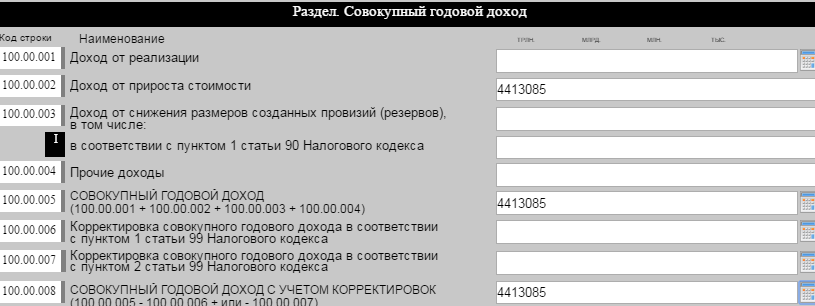 Отражение в Декларации по КПН за 2014 год дохода от прироста стоимости при реализации акций
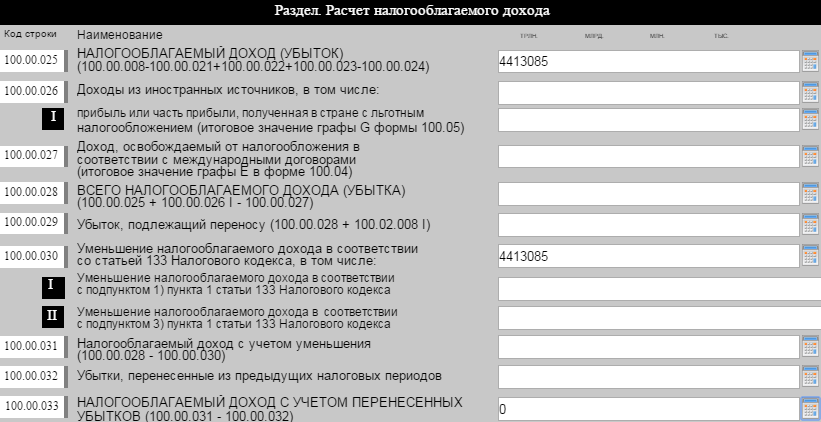 Отражение в Декларации по КПН за 2014 год дохода от прироста стоимости при реализации акций
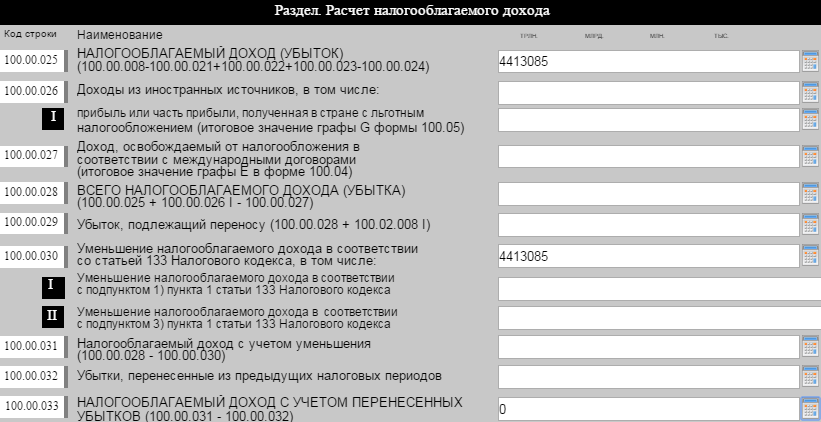 Расчет убытка за 2014 год, при реализации активов, не подлежащих амортизации ниже балансовой стоимости
На основании п1,пп.1-1,пп.3,статьи 137 НК РК, убытки от реализации не подлежащих амортизации активов и акций, не включается в убыток от предпринимательской деятельности, а компенсируется за счет дохода от прироста стоимости активов, не подлежащих амортизации в течении следующих 10 лет.
Продажа акций физическими лицами и ИП
Совершать операции с ценными бумагами в Казахстане можно на Казахстанской фондовой бирже (КАSE) или на мировых фондовых биржах. Для этого не обязательно  выезжать из РК, можно воспользоваться  онлайн-технологиями, позволяющими управлять своими денежными средствами, например, на рынке Forex. То есть, участие в рынке ценных бумаг в Казахстане сегодня становиться очень доступным.
      Казахстанское законодательство очень заинтересовано в том, чтобы рынок ценных бумаг в республике развивался. Подтверждением этого служит освобождение от налогообложения доходности по акциям казахстанских компаний-эмитентов, которые торгуются на Казахстанской фондовой бирже (КАSE). 
Налоговые преференции(льготы) для участников РЦБ, зависят от вида ценных бумаг (акции, облигации), вида дохода по ценным бумагам (дивиденды, прирост стоимости, вознаграждение), а также категории налогоплательщика.
Физическое лицо-резидент РК
Физическое лицо-нерезидент РК
Вопрос 22
Физическое лицо-резидент РК, продает акции казахстанского АО. В свое время, он покупал их 10 000 * 10 тенге= 100 000 тенге. Сейчас реализует за 11 тенге за акцию. Подскажите пожалуйста порядок и размер уплаты налогов при продаже акционером  акций.
Ответ 22
Определяем прирост стоимости:
110 000 -100 000 =10 000 тенге
  Если акции данного АО выставлены на торги казахстанской бирже(находятся в листинге), то данный доход не подлежит налогообложению:
-доходы от прироста стоимости при реализации методом открытых торгов на фондовой бирже, функционирующей на территории Республики Казахстан, ценных бумаг, находящихся на день реализации в официальных списках данной фондовой биржи (пп. 16 п. 1 ст. 156 НК).